______上贫富的差距还是很大
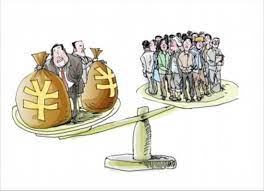 ____上有很多____，这些竞争给人造成了很多压力
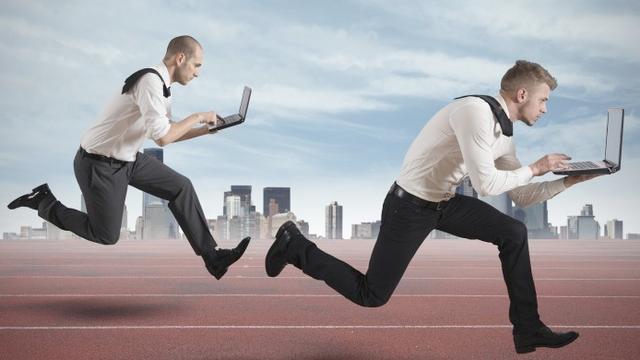 ____中的树木会____能吸到更多的阳光___互相竞争
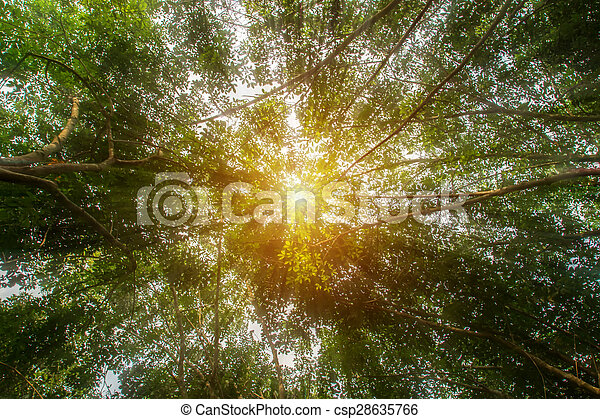 他的薪水不高，每个月都只____下一点点钱。
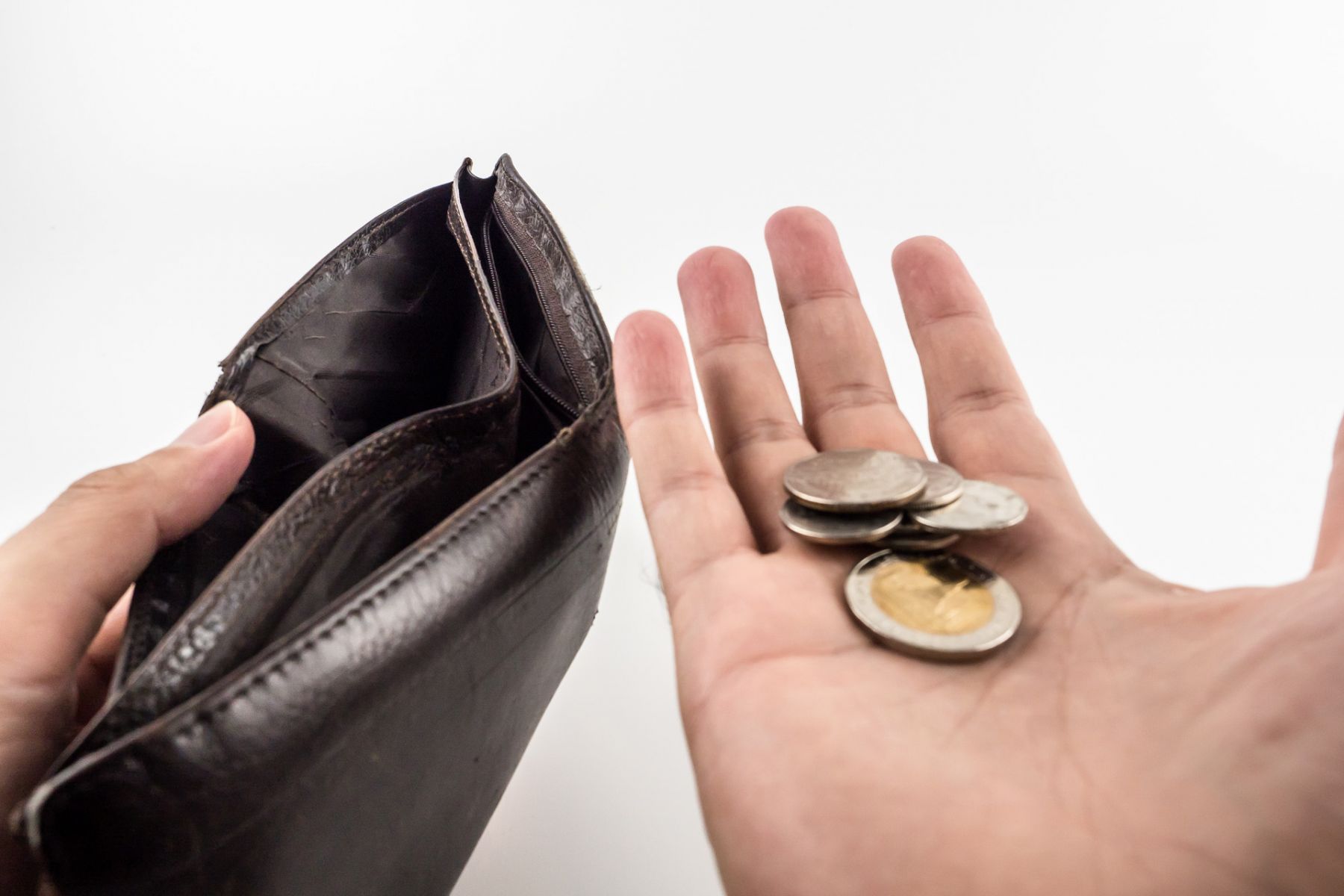 她的手机掉到了床____，她正在努力把它弄出来
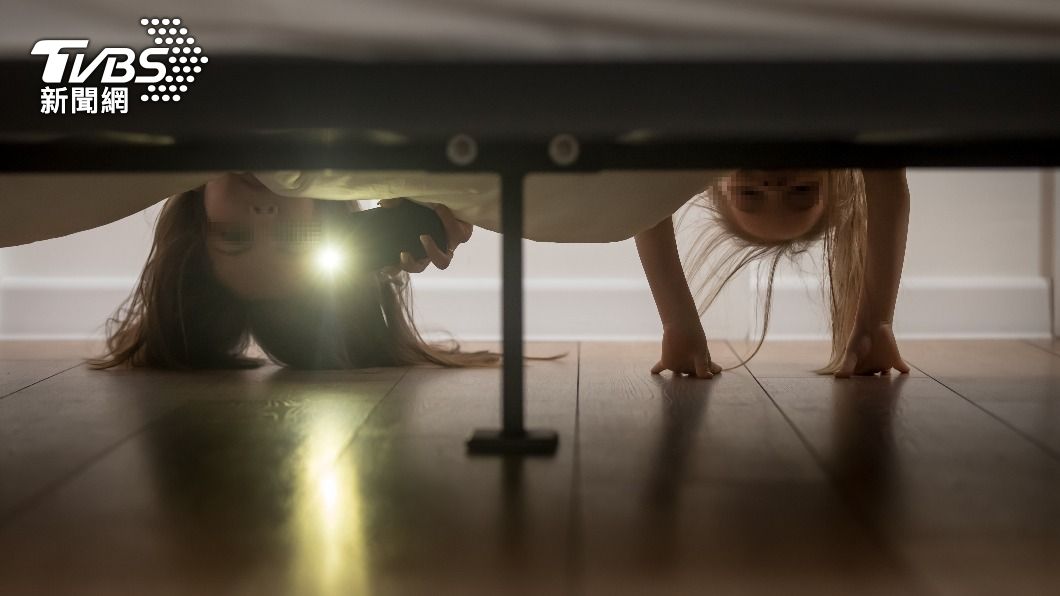 他把书重新在书架上_____好
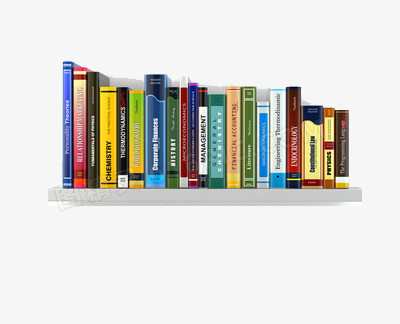 仍然
就算在海底，仍然能看到一些东西
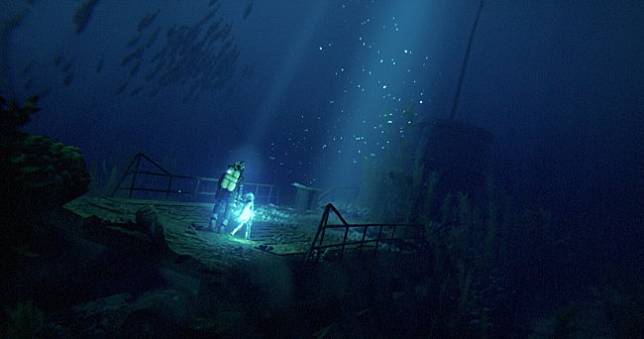 仍然
他失去了一只手，但仍然努力的活着
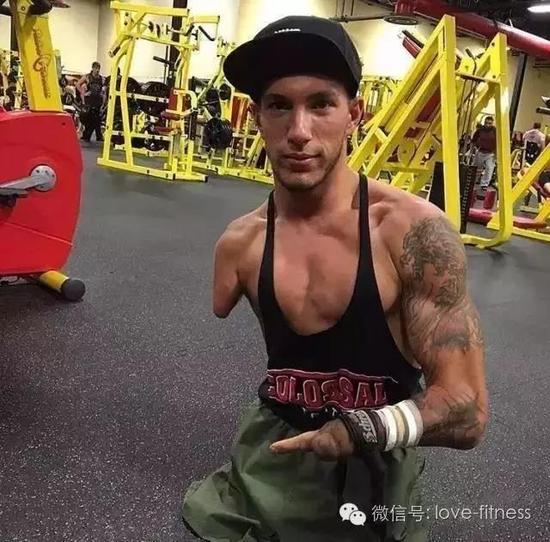 仍然
牠的主人不会回来了，但是牠仍然在等他
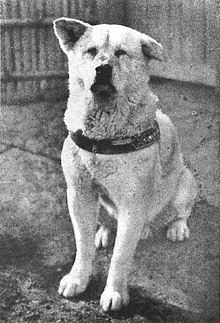 你有什么从以前到现在都喜欢的东西
仍然
什么事情你做了很久呢?
仍然
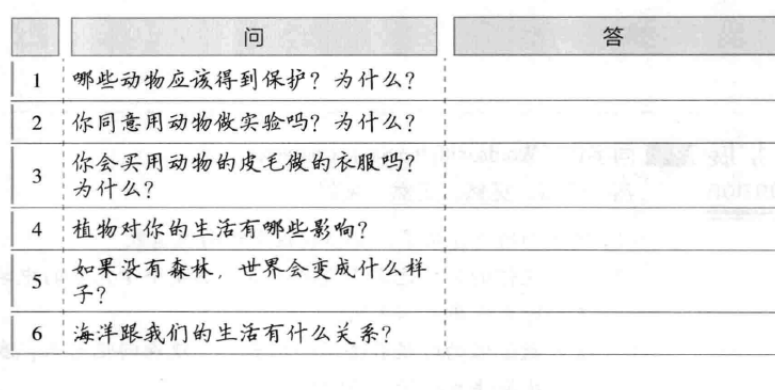 降落.V
他们的飞机在降落前遇到了大风，但还是成功降落了
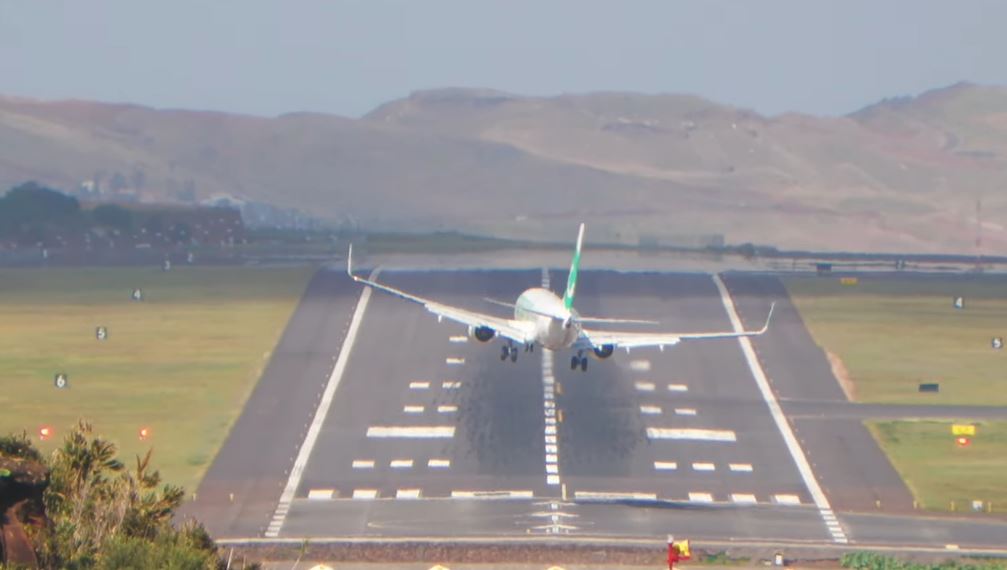 降落.V
他们从飞机跳下后，还要飞几公里才到降落地
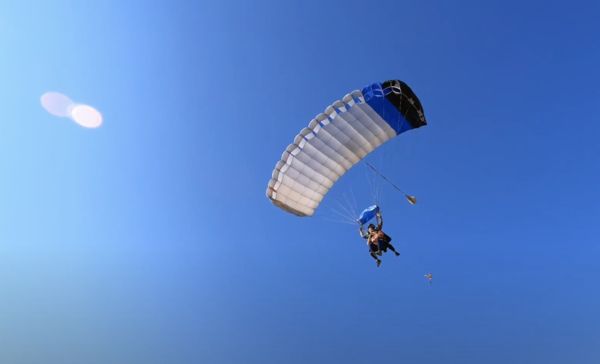 发射
升空
你上次坐飞机出国玩时，降落在哪里呢?
火.adj
这部电影之前在中国和台湾非常火
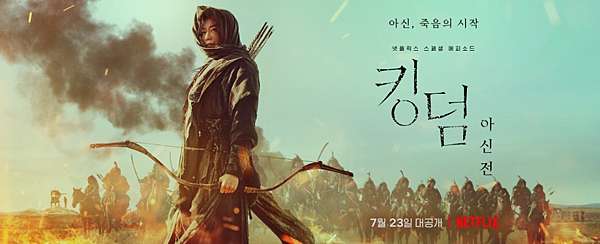 火.adj
这个乐团在台湾从以前火到现在
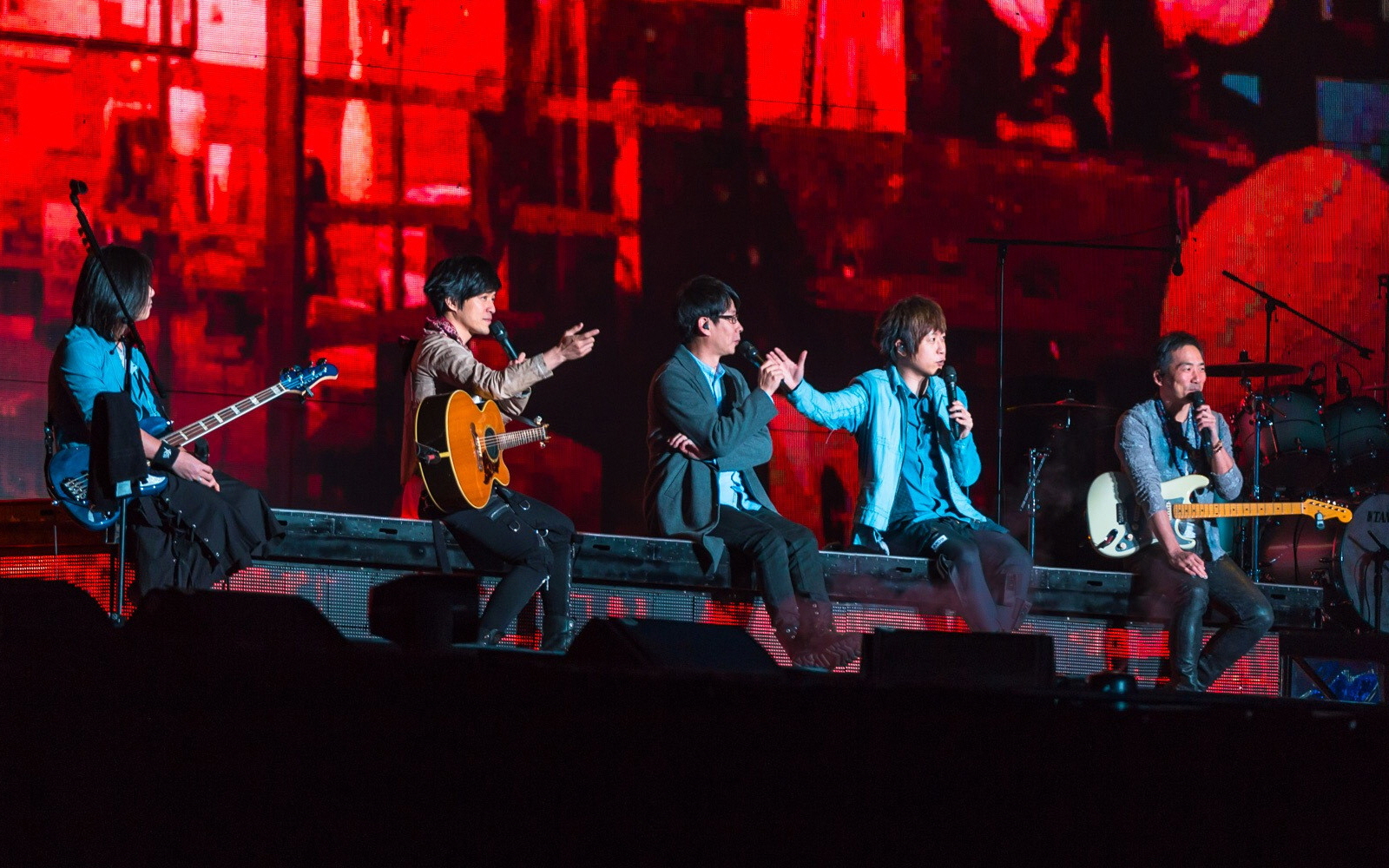 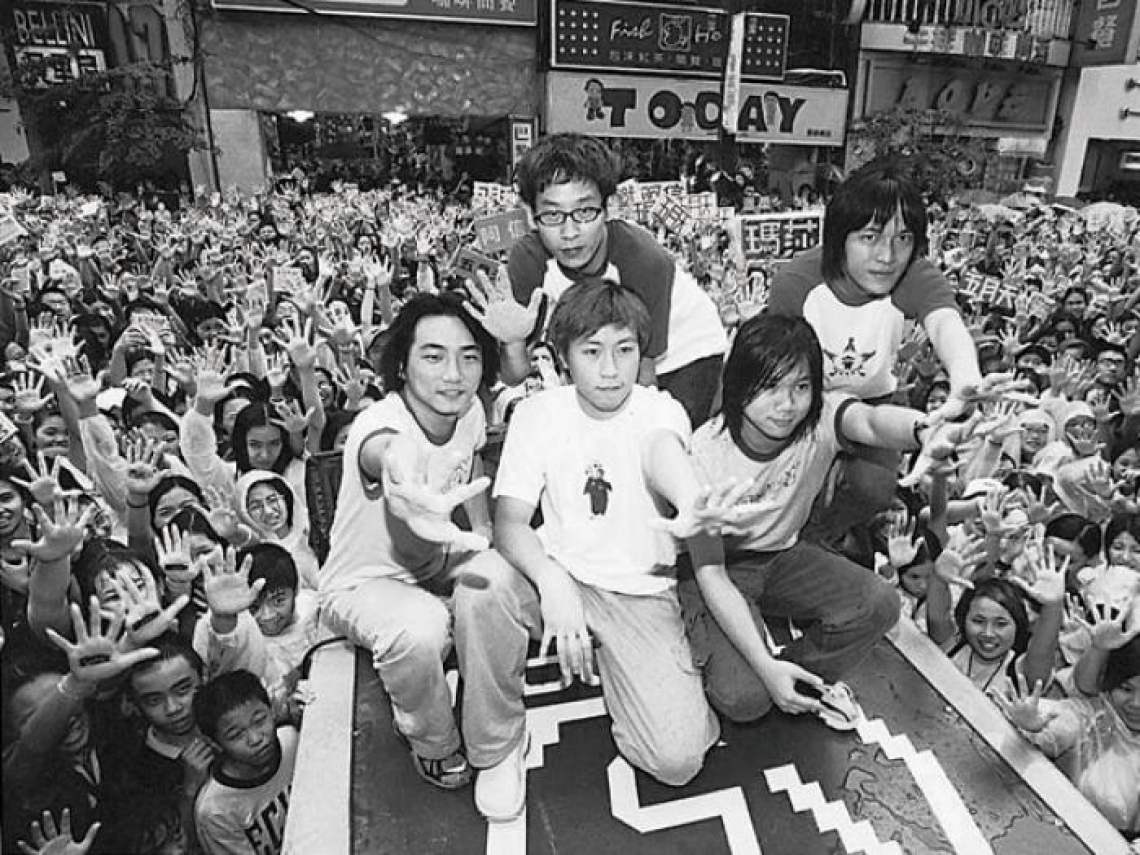 你知道哪些歌曲现在还是很火呢?
哪些电影在你的国家很火呢?
作者.N
这些书的作者是乔治.RR.马丁
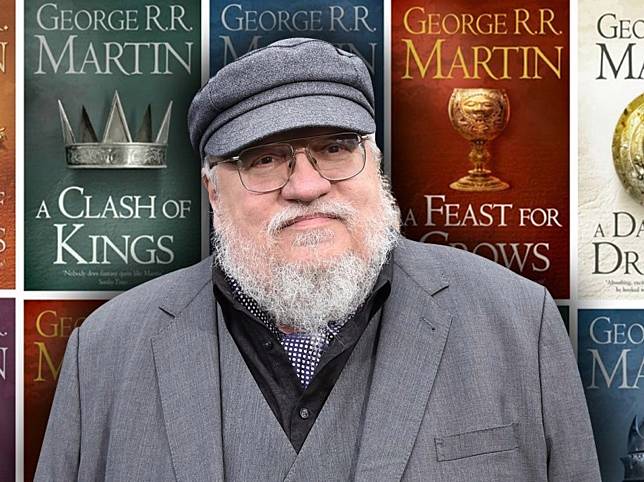 作者.N
这篇论文的第一作者是Tai-Shan Lee
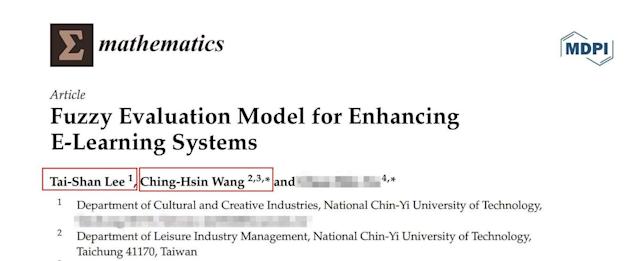 作者.N
这本书的作者是一位著名的心理学家。
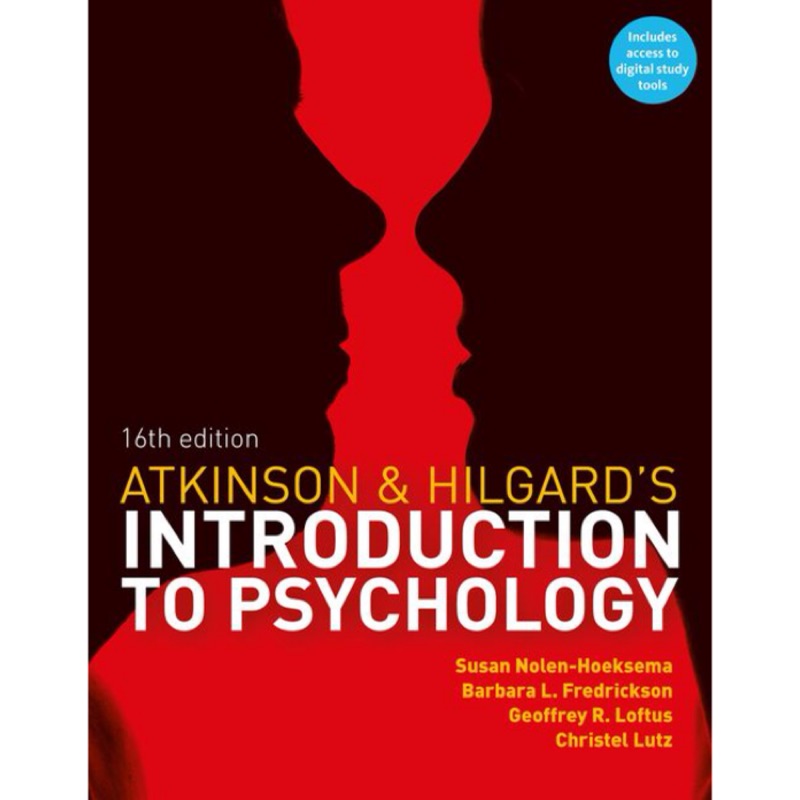 作家 vs 作者
他是一位作家
他是这本书的作者
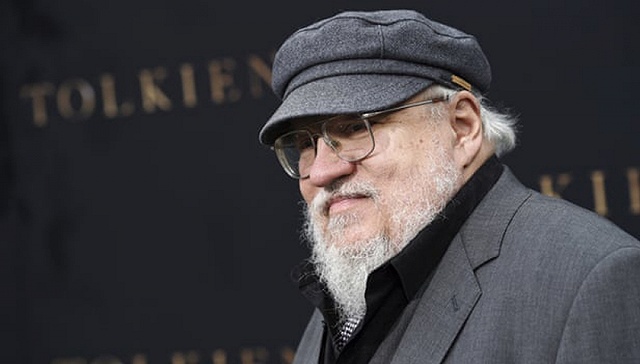 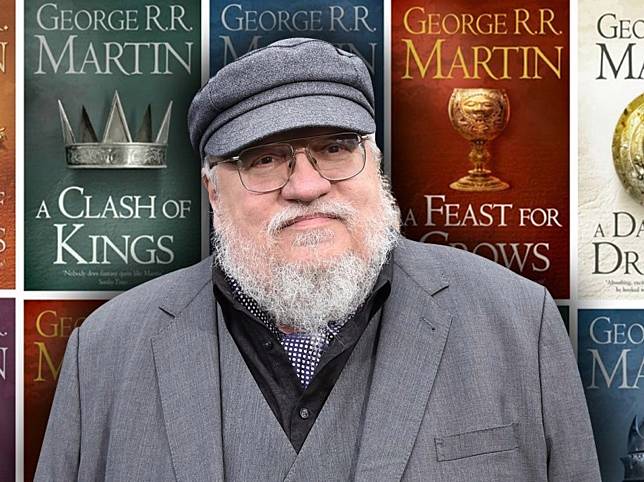 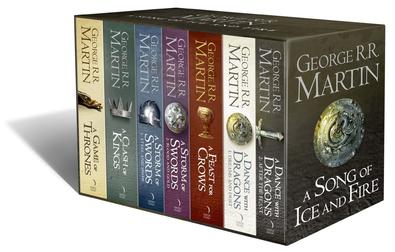 作家 vs 作者
作家
作者
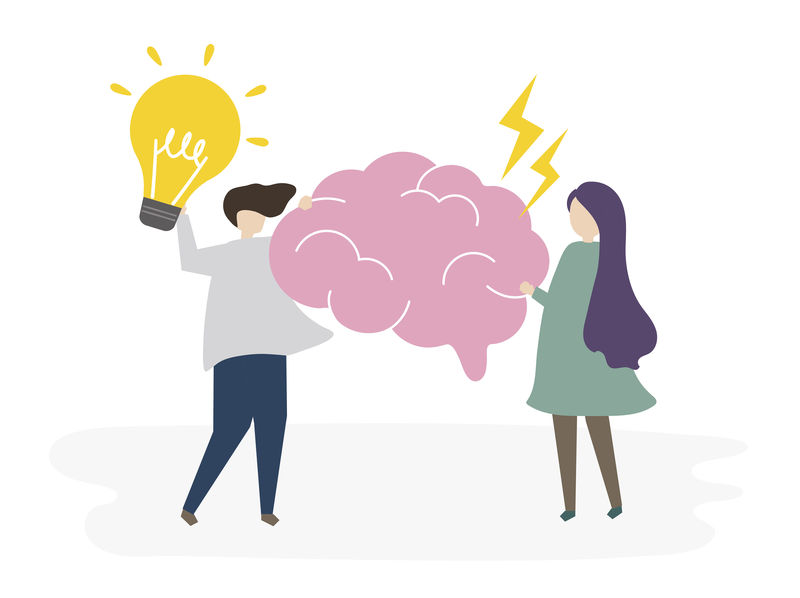 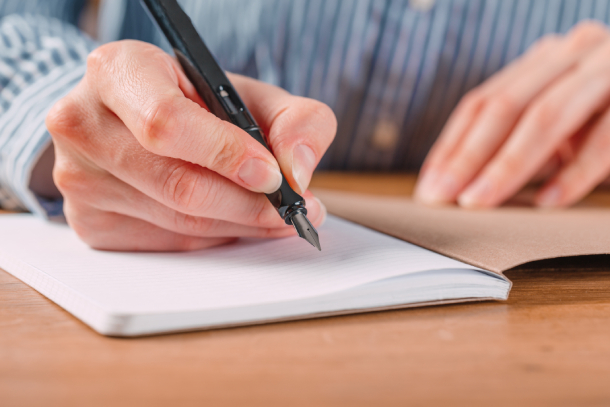 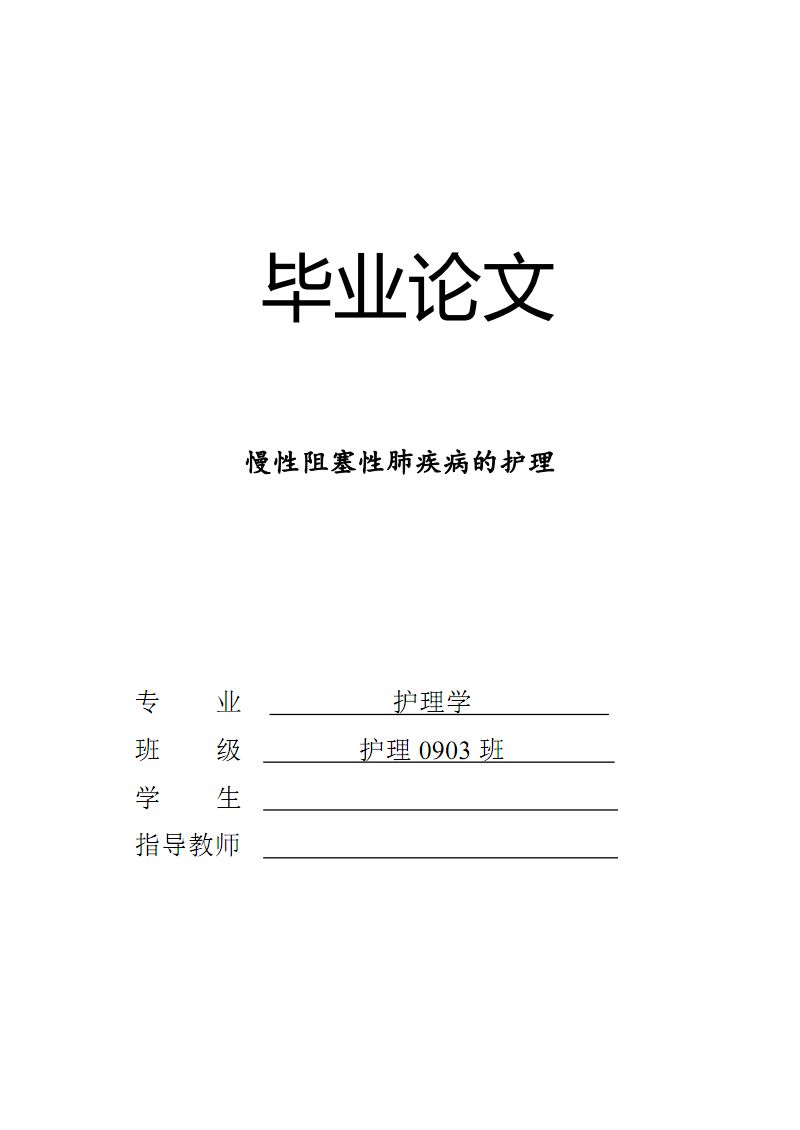 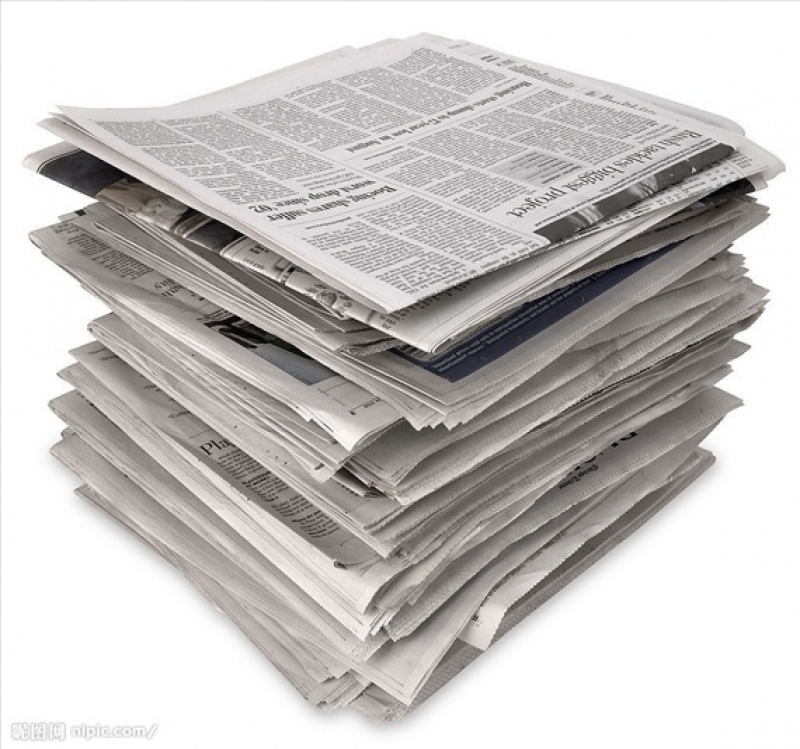 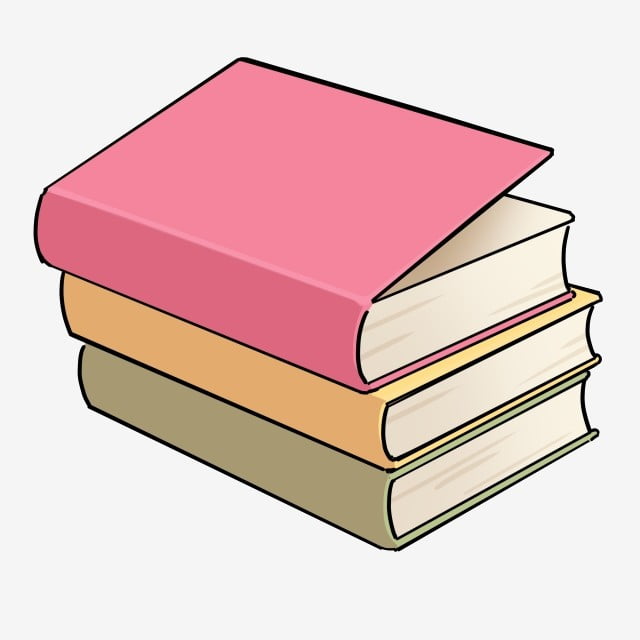 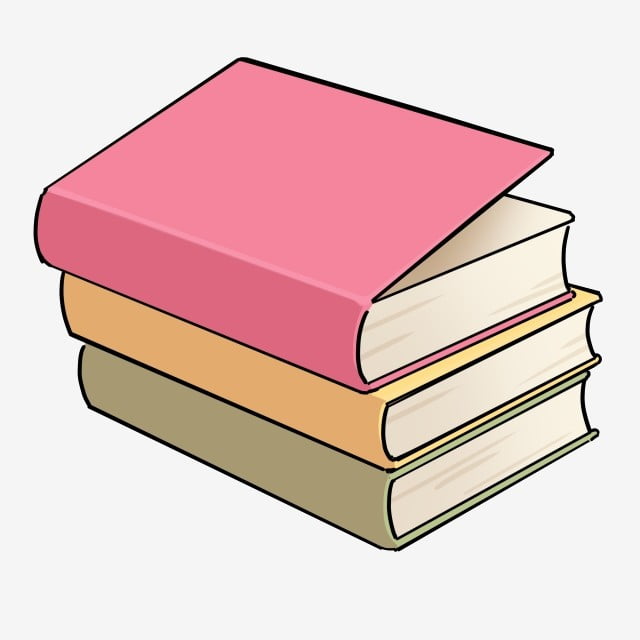 在你看来，作者和读者之间的关系是什么？
交通.N
这座城市的交通系统做得非常良好，不用开车就能
到达很多地方
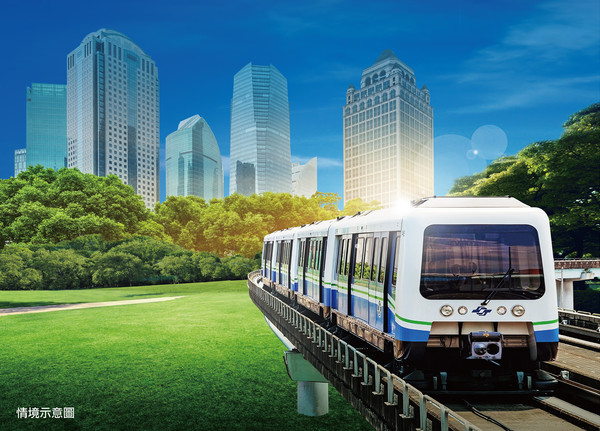 交通.N
这本书介绍人类的交通发展历史，从原本用鸟来送信，到现在的网络发信
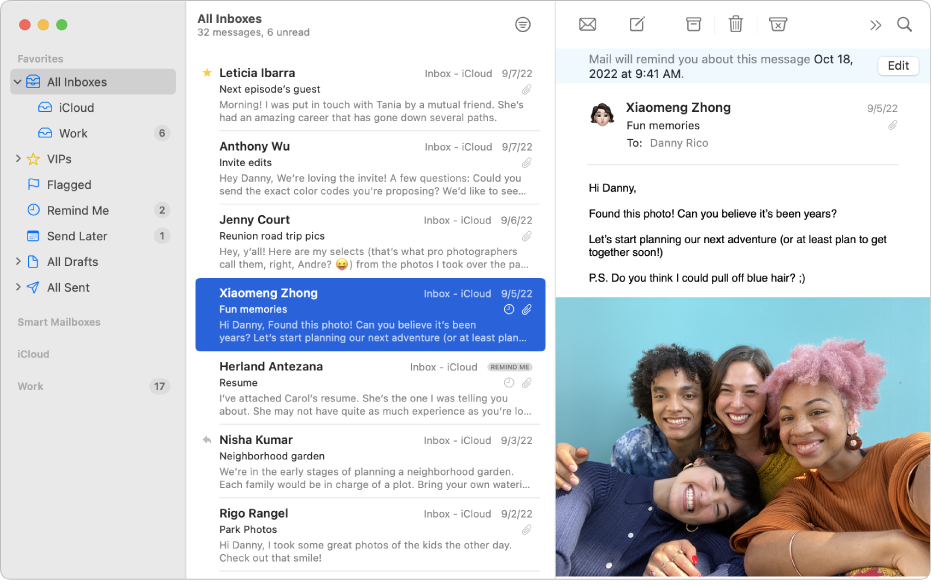 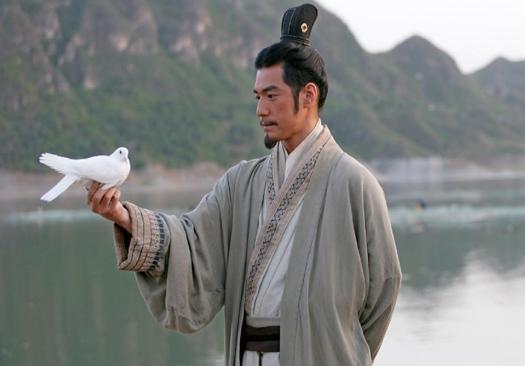 你觉得人类现在的交通方式还有哪些能改变的地方呢?
技术.N
人类的技术在近一百年的发展非常快速
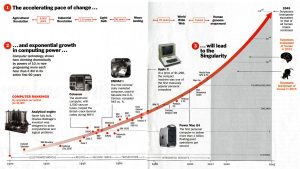 技术.N
AI的技术越来越成熟，能力也越来越强
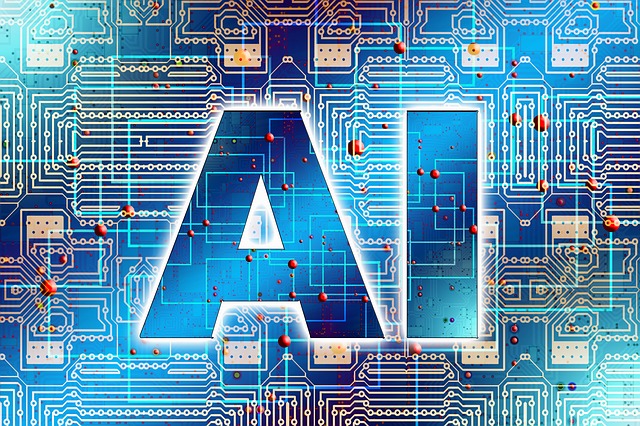 技术.N
他修车的技术非常好，没有他修不好的车
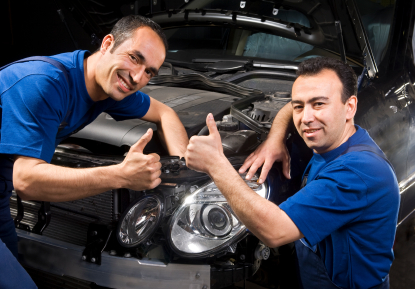 技术 vs 科技
能够用
还在研究
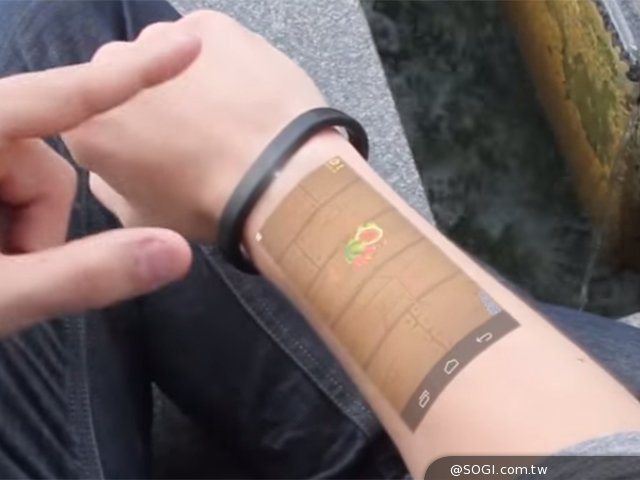 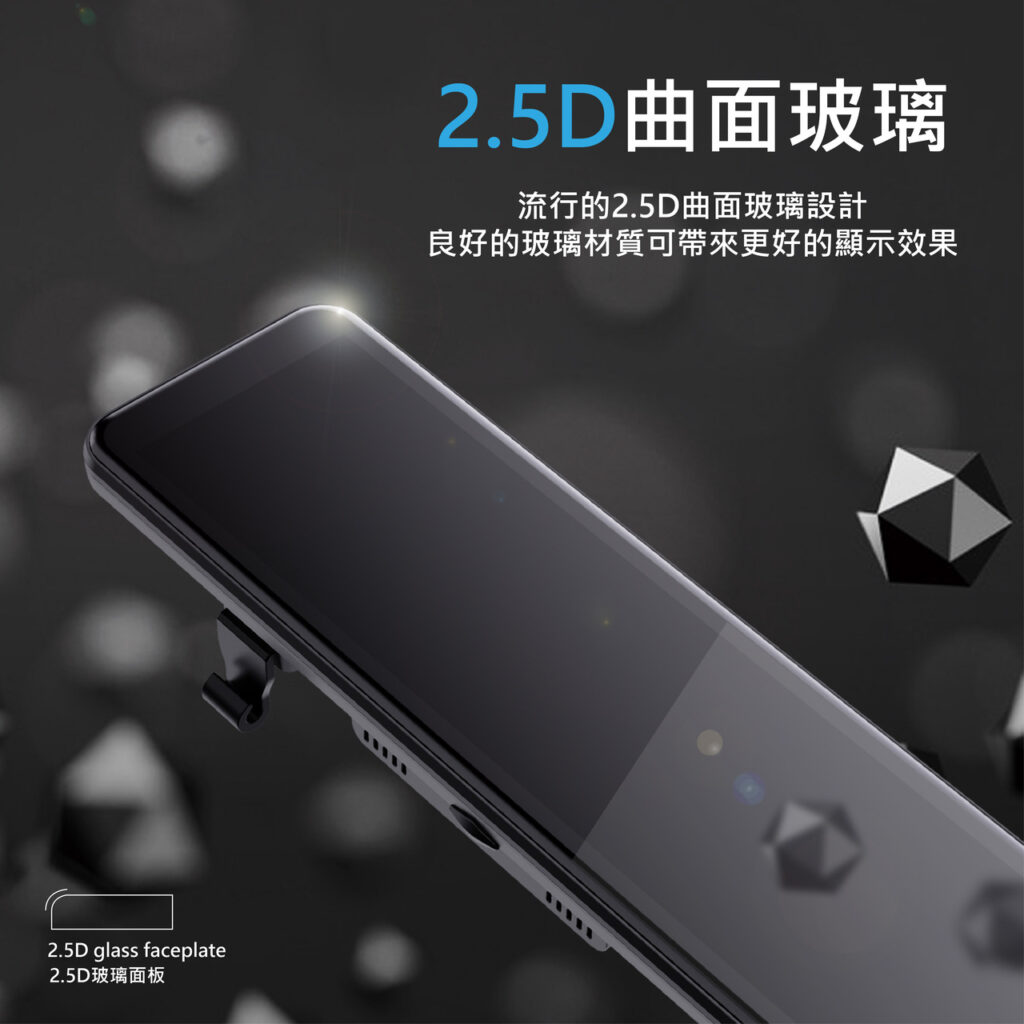 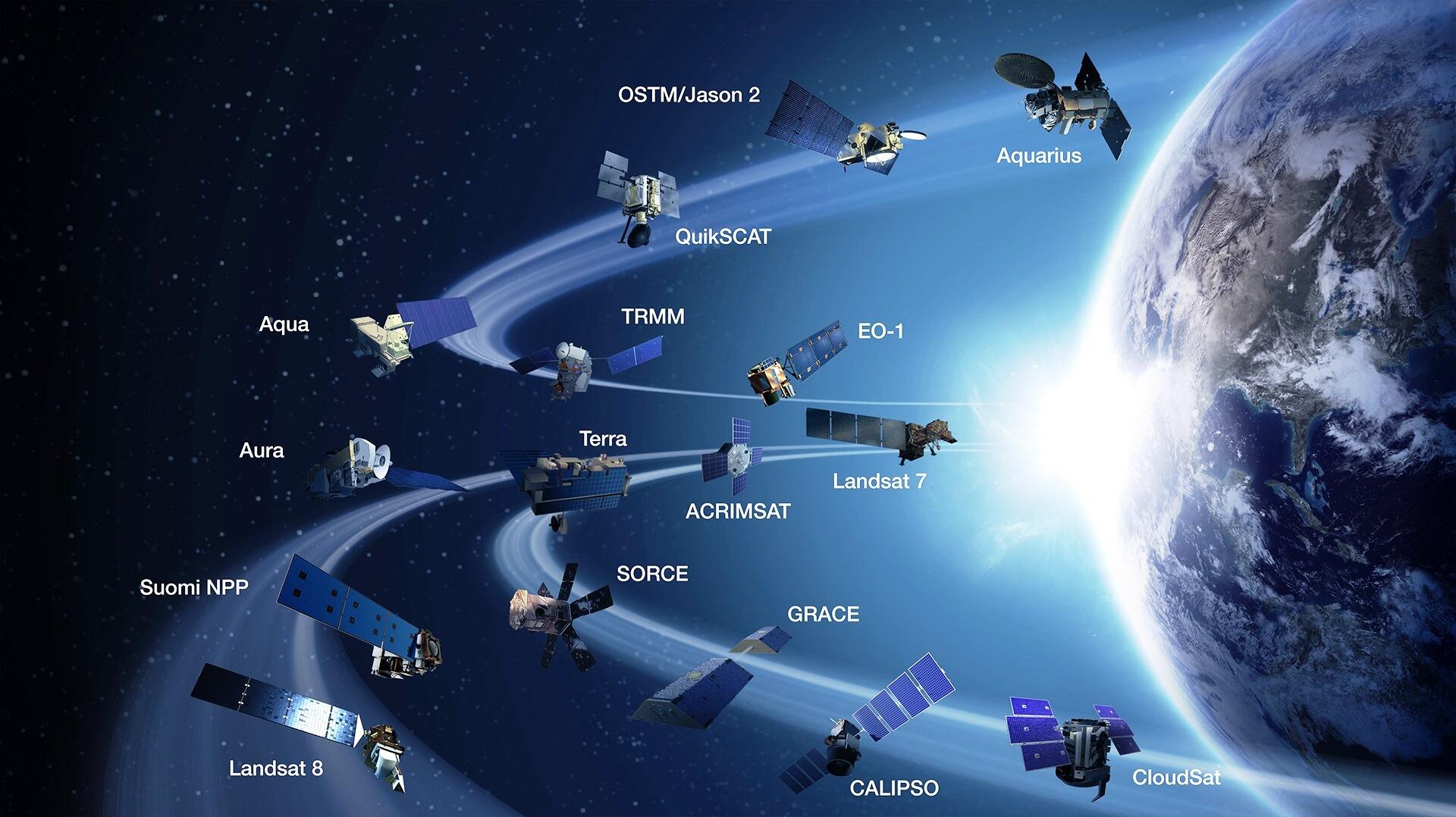 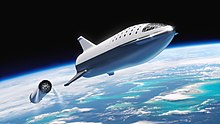 你的国家有哪些技术特别成熟呢?
是否.adv
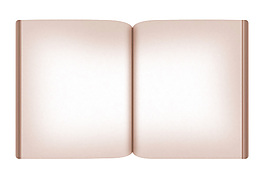 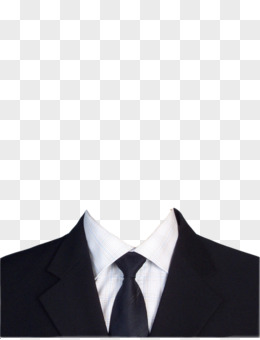 是否.adv
他很久没有注意那个技术的消息了，不知道它是否
成熟了
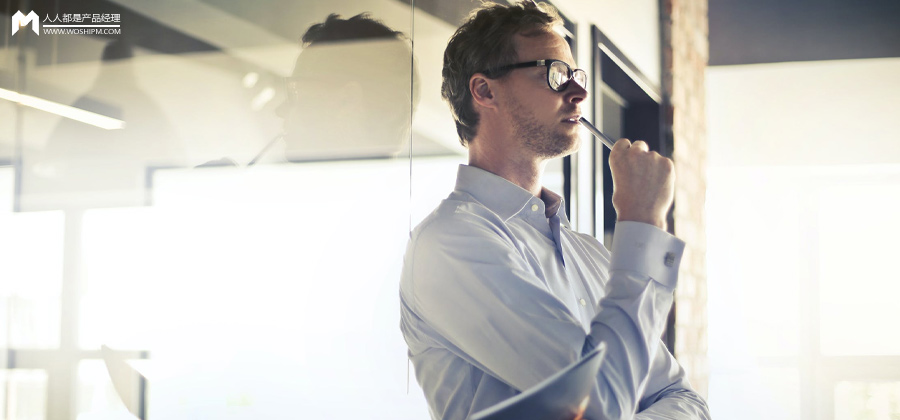 是否.adv
除了地球之外，其他星球是否有生命一直让
科学家讨论了很久
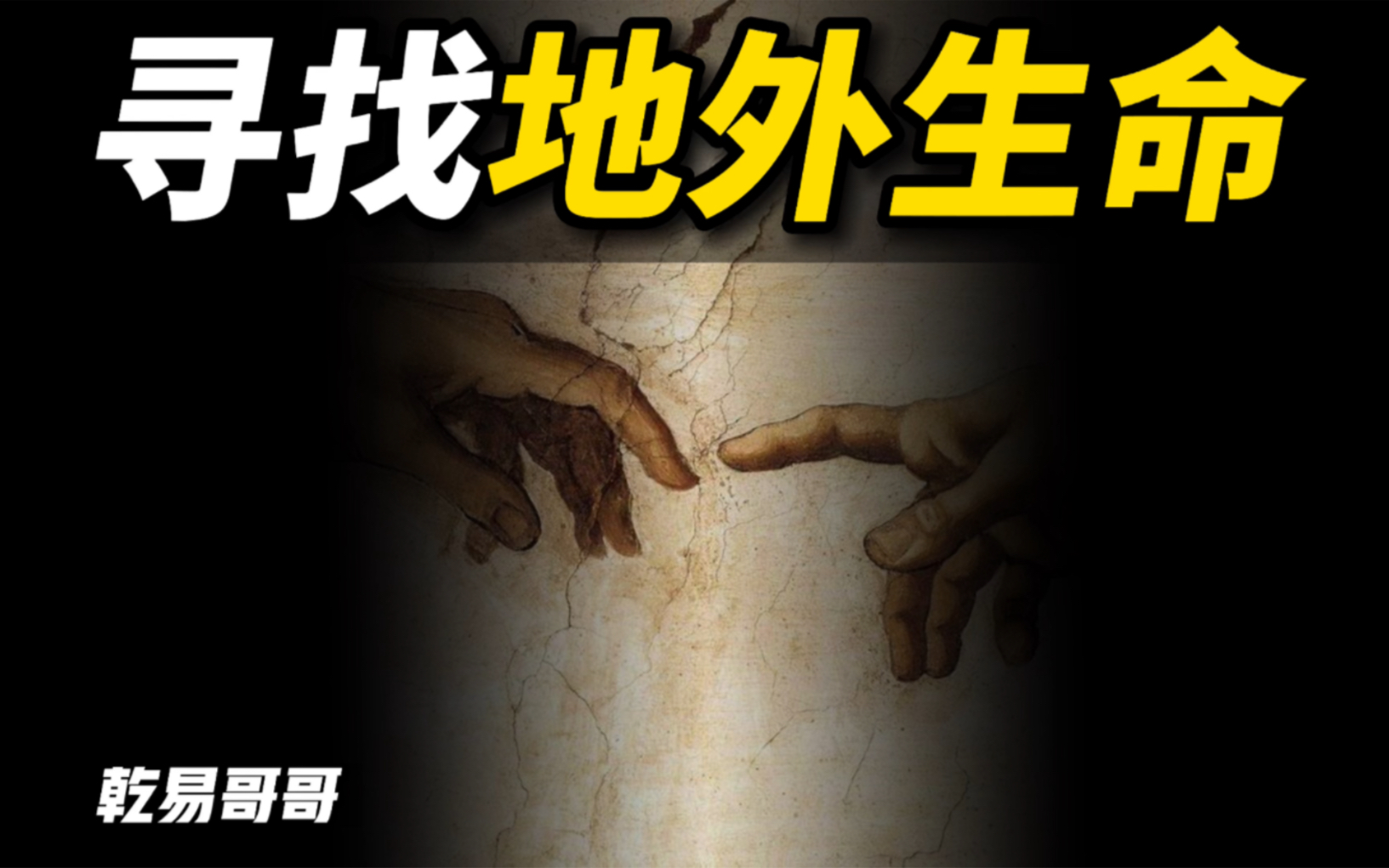 是否.adv
它每天都很累，他忍不住问自己是否真的喜欢这个
工作
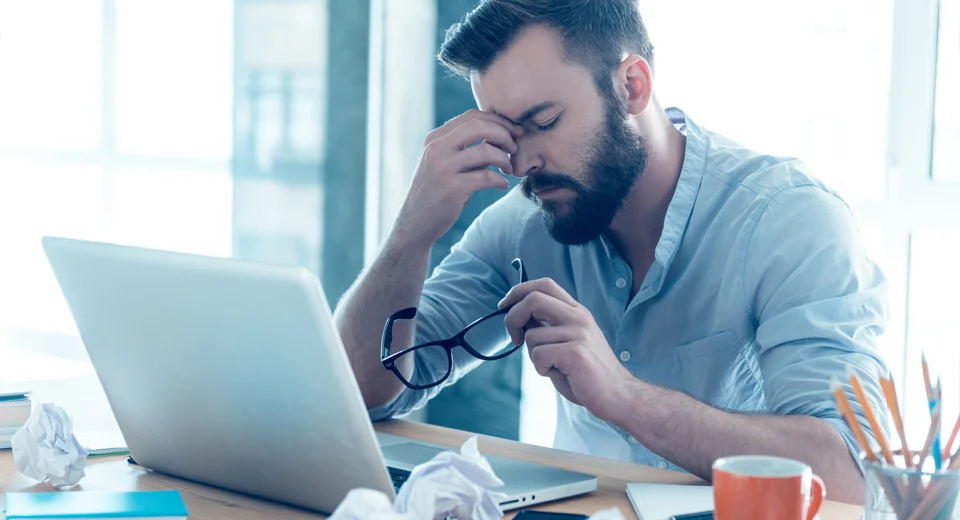 A:我想改一下我机票的时间
B:好的，我帮您查一下___________
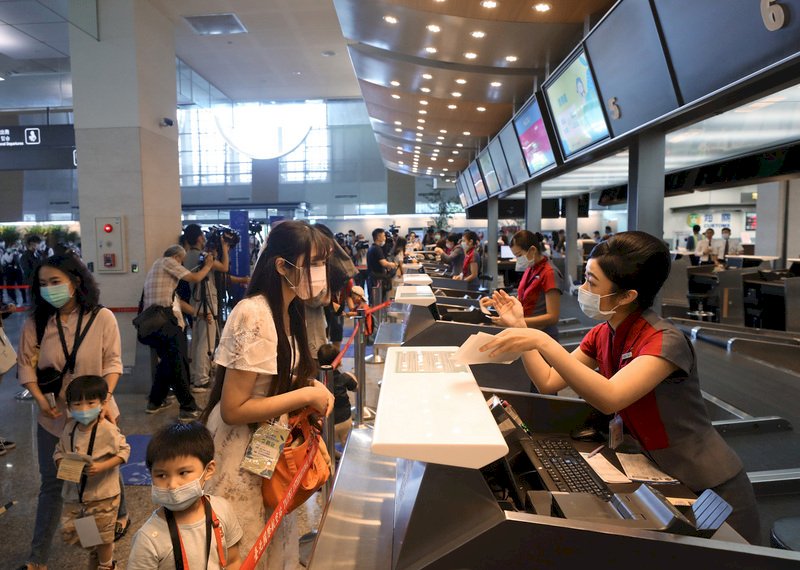 A:我想看一下我的信有没有来
B:好的，我帮您看一下
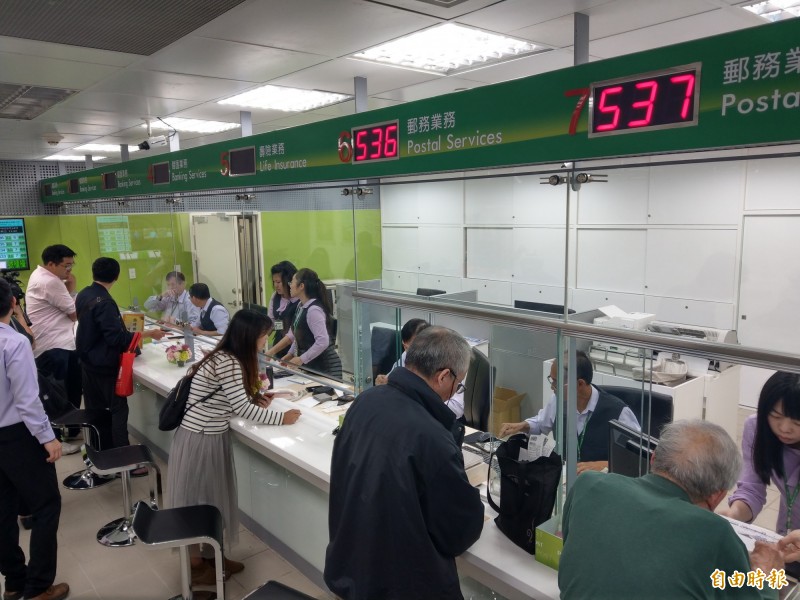 这个公司的老板常常假装成一般员工____________
__________________
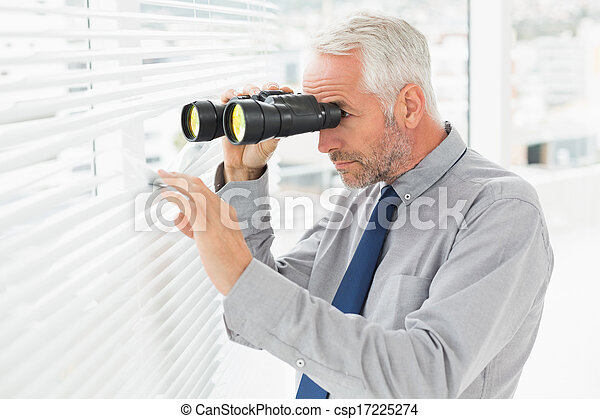 秒.M
在捷克的一分钟，等于在台湾的六十秒钟
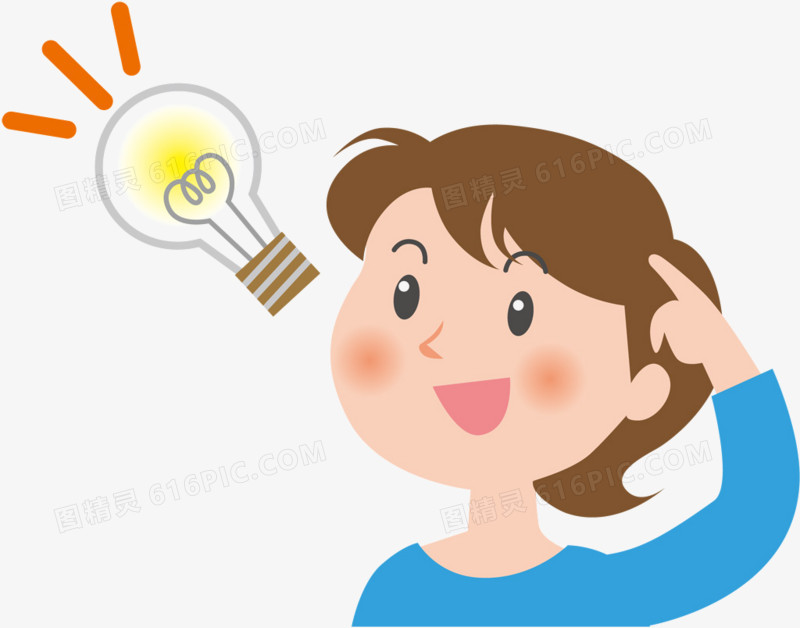 秒.M
现在很多问题ChatGPT一秒钟就能给出回答
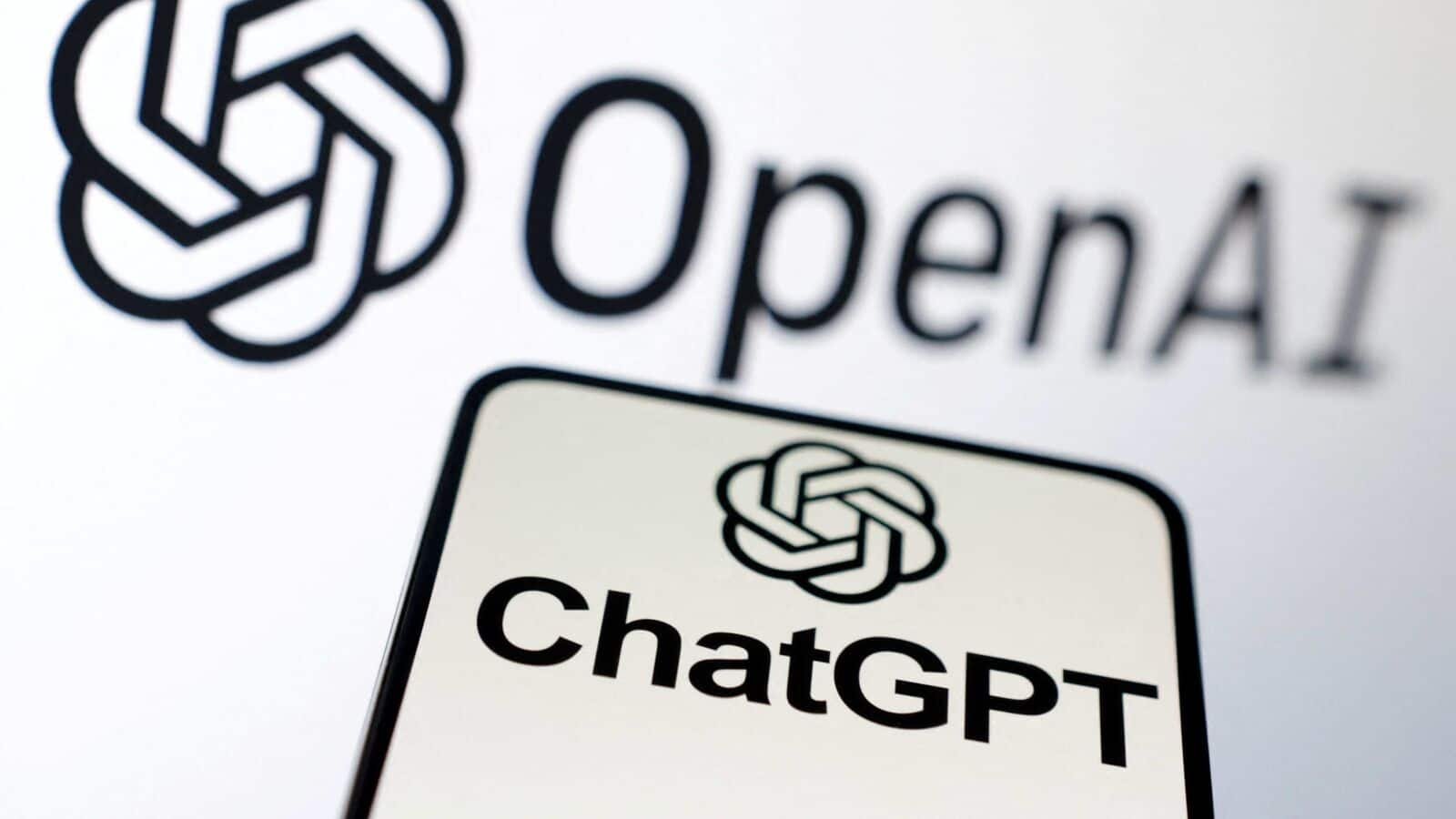 你觉得有哪些事是可以在几秒钟内完成的呢?
方式.N
理财的方式有很多，常见的有存钱、投资、节约
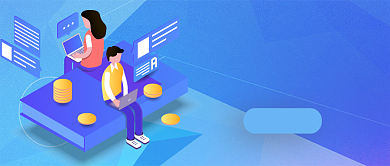 方式.N
多说话是一种很好的增加语言能力的方式
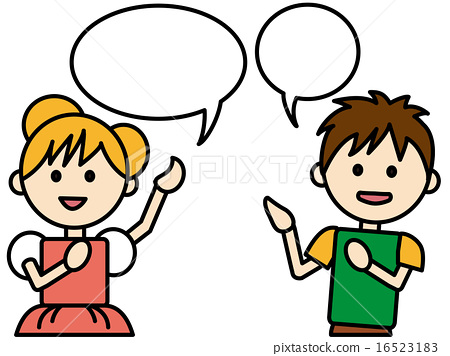 办法   VS   方法   VS   方式
The way to do something,
It often emphasizes a fixed way which is not easy to change
The way to do something
解决问题
解决问题的办法
他的学习方法
他的聊天方式
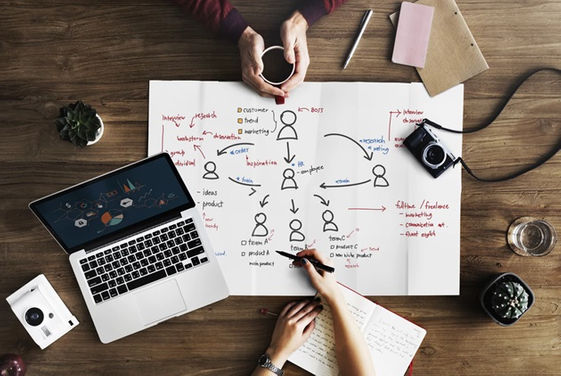 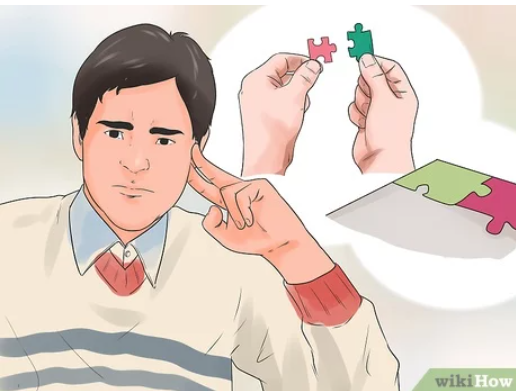 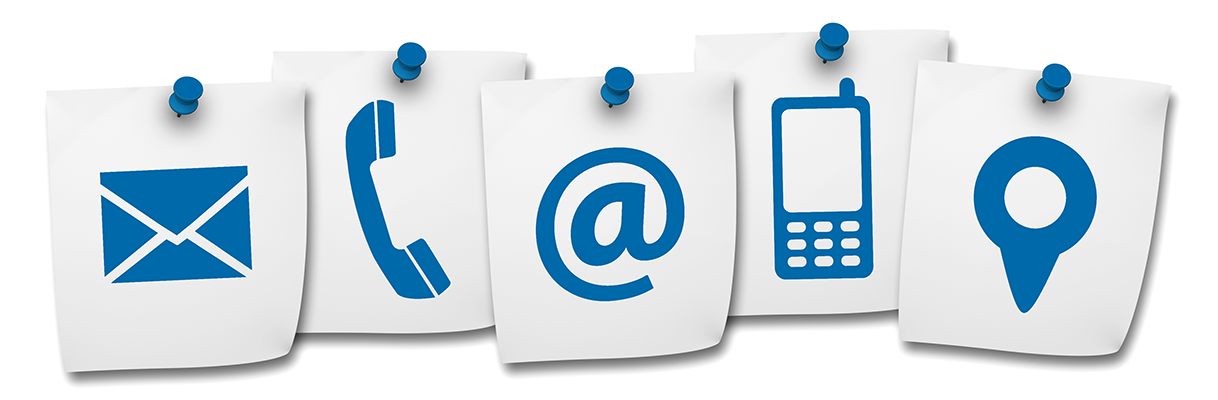 方法
我不知道修手机的_______。
办法
我在找修手机的_______。
方式
他十年里都是用这个_____修手机的。
你平常比较常用什么样的方式跟别人聊天呢?
日记.N
他有写日记的习惯，每天会花一点时间纪录当天
发生的事情
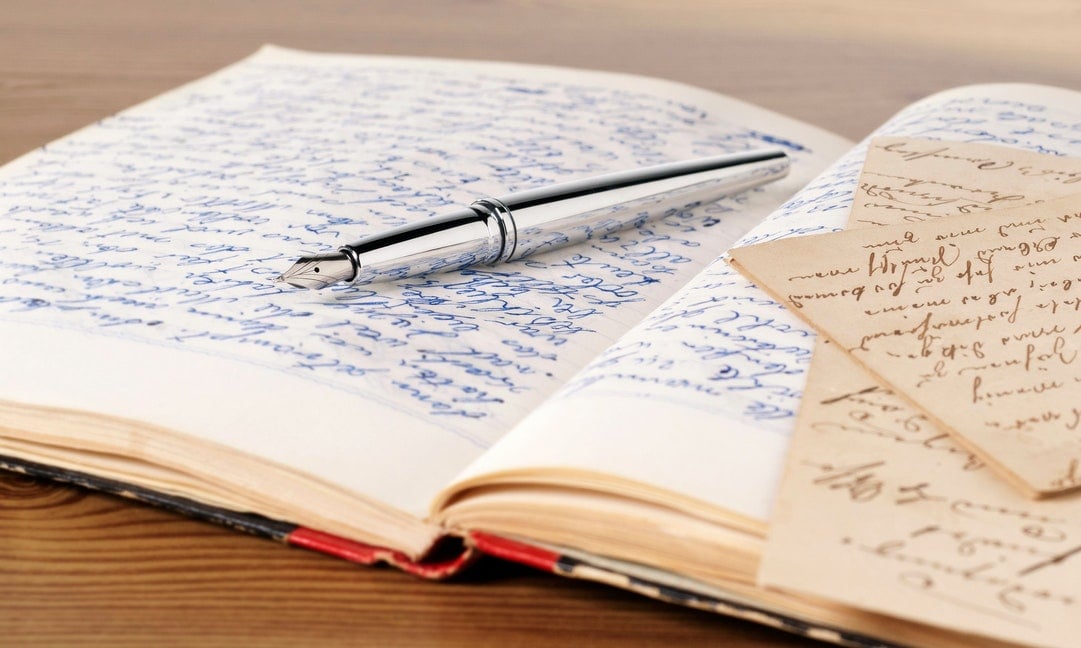 *周记.N
他每周会写一篇周记给老师，这是他的作业
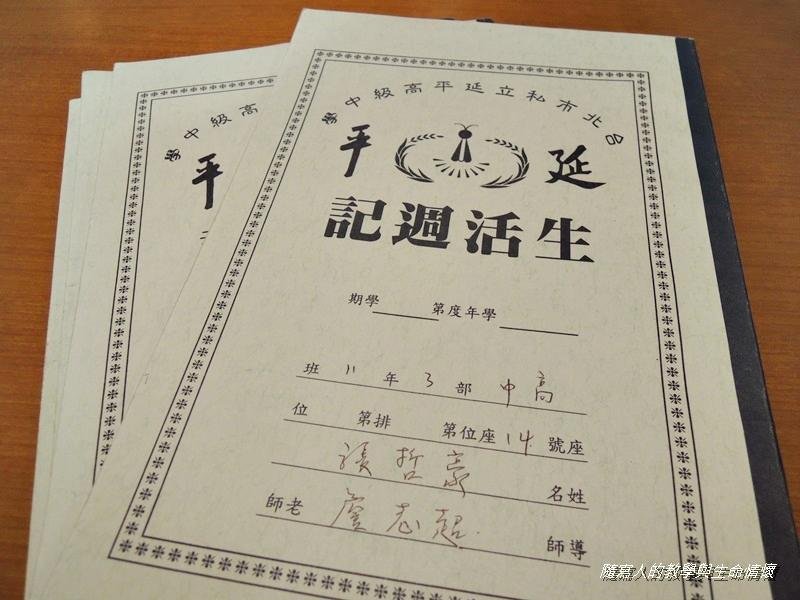 你会写日记或周记吗?
安全.adj
之前covid-19流行的时候，为了大家的安全，政府让大家一定要戴口罩
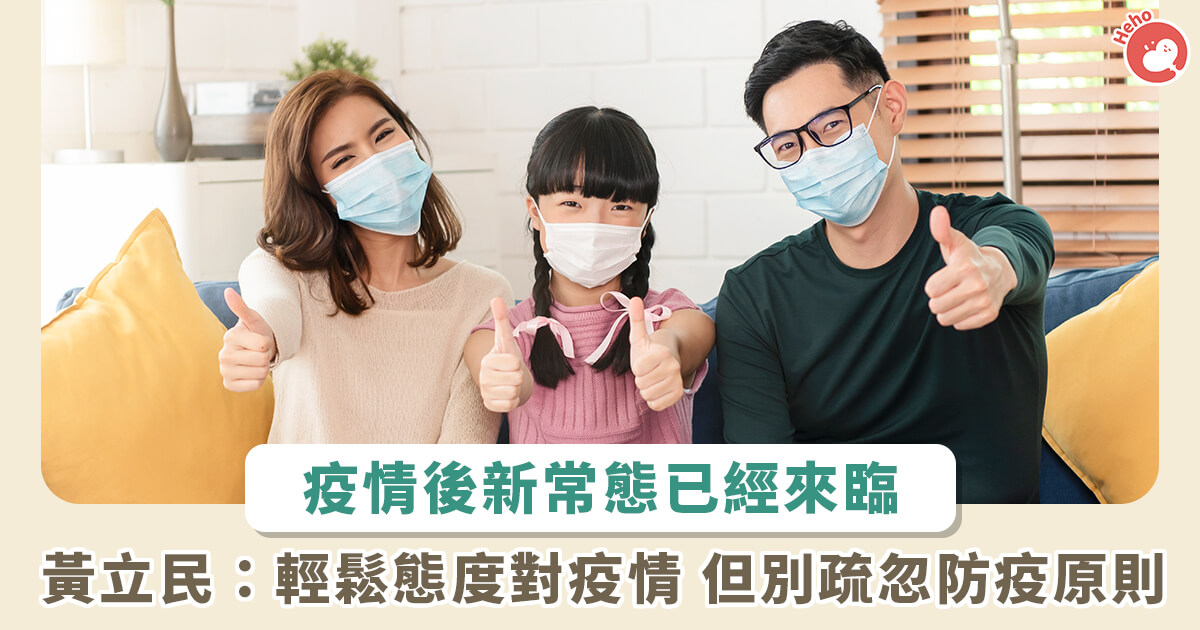 安全.adj
现在网络变得越来越不安全，必须得自己小心上网的方式
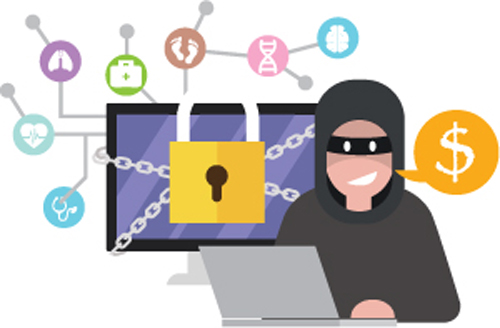 你觉得网络安全吗?为什么?
你觉得自己平常上网的方式安全吗?为什么呢?
密码.N
忘记自己FACEBOOK的密码，害自己登不进去
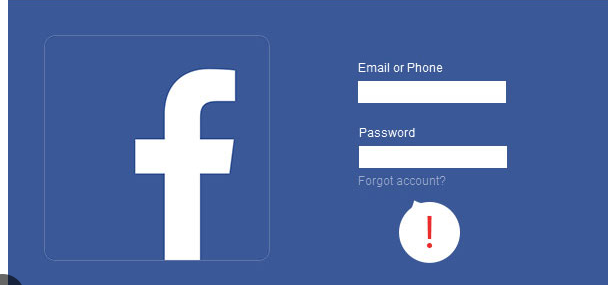 怎么样的密码是安全的呢?
允许.v
他特别在自己的计算机上设了密码，不允许他的弟弟偷用他的计算机
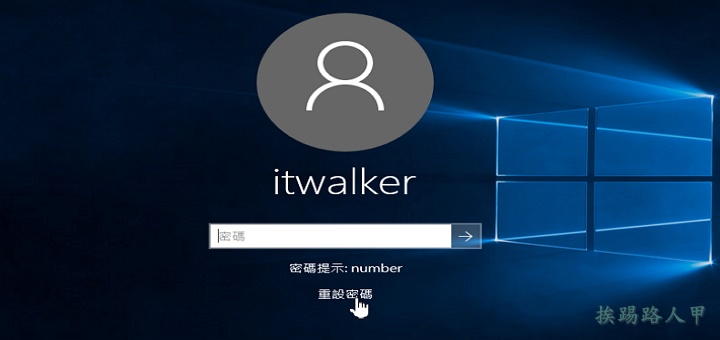 允许.v
那位老师不允许学生在他的教室吃东西，但他正在偷吃。
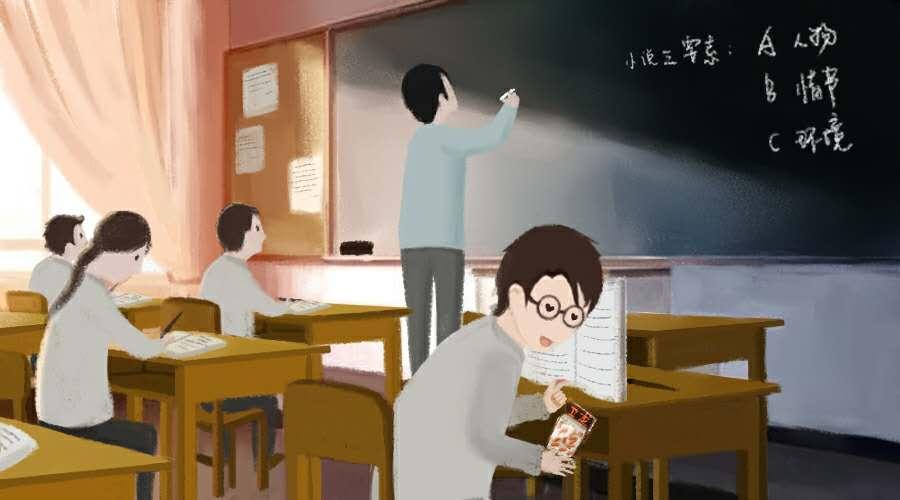 有什么事情是你不允许的呢?